Efektyvi skaitmeninė komunikacija
2 modulis
www.leaderseeds.eu
Turinys
01
Kas yra komunikacija?
“Kiekvienas gali būti didis, nes kiekvienas gali tarnauti.”
 – Martin Luther King Jr.
02
Įeinanti rinkodara
03
Istorijų pasakojimas
04
Komunikacijos priemonės
Įvadas
Šio kurso metu TSO (trečiojo sektoriaus organizacijų) vadovai sužinos, kaip galima pagerinti organizacijos vidinę ir išorinę komunikaciją, sprendžiant dažniausiai pasitaikančias nesusikalbėjimo darbo vietoje problemas. 

Be to, jie sužinos apie pasakojimo svarbą stiprinant prekės ženklą, taip pat apie organizacijos komunikacijos strategijas.

Be to, naudodamiesi pagrindiniais veiklos rodikliais jie įvertins organizacijos veiklos rezultatus.
Mokymo ir mokymosi tikslai
Mokymosi tikslas :

Besimokantieji supras, kokias skaitmeninio bendravimo priemones reikia naudoti tam tikrame kontekste ir kaip bendrauti naudojant įvairias skaitmenines technologijas.
Mokymo ir mokymosi tikslai
Mokymo tikslai: 

Besimokantieji bus supažindinti su dalijimusi duomenimis, informacija ir skaitmeniniu turiniu.

Besimokantieji bus mokomi grafinio dizaino, skaitmeninės komunikacijos strategijų, mokamos ir tikslinės reklamos bei duomenų analizės.
Mokymo ir mokymosi tikslai
Mokymo tikslai:
Besimokantieji gebės kurti, planuoti, planuoti ir vertinti komunikacijos veiksmus, pranešimus, kampanijas, naujienlaiškius ir kt.

Besimokantieji gebės kurti dizainą atsižvelgdami į spalvas, tipografiją, struktūrą ir aktualumą.

Besimokantieji taikys kūrybinį mąstymą, taip pat mokės analizuoti ir vertinti gautus duomenis.
Mokymo ir mokymosi tikslai
Mokymo tikslai (tęs.):

Besimokantieji galės stebėti, kas veikia, ir nustatyti galimas spragas bendraudami viduje ir išorėje.
Įgijamos kompetencijos
Besimokantieji gebės pritaikyti privatumo nustatymus, rasti ir naudoti pagrindines hashtag'us, taip pat kurti stiprius firminius hashtag'us.

Besimokantieji turės pagrindinius gebėjimus tiesiogiai nušviesti įvykius socialinėje žiniasklaidoje (tiesioginis transliavimas, skelbimas) ir bendrauti su internetiniais dalyviais renginio metu.

Mokiniai demonstruos pagrindinius nuotraukų redagavimo įgūdžius, taip pat gebėjimą uždėti tekstą; mokiniai gebės naudotis įvairiomis nuotraukų redagavimo programomis.
Įgijamos kompetencijos
Besimokantieji gebės pademonstruoti gebėjimą prisidėti prie didesnių strategijų kūrimo su priežiūra, taip pat įgis pagrindinių žinių apie platformos planavimo įrankius.

Besimokantieji įgis pagrindinių žinių apie filtrus, skirtus tiksliniams įrašams pagal demografinius požymius, žinos, kada ir kaip didinti įrašus, ir gebės kurti atsekamas nuorodas.

Besimokantieji įgis pagrindinį pagrindinių terminų, tokių kaip paspaudimai, peržiūros, reakcijos ir t.t., supratimą, taip pat supratimą apie „Google Analytics“.
Modulio trukmė
2-3 valandų turinys (prašome skirti laiko teorinei daliai, pratyboms ir individualiam darbui)
01
Komunikacija
Komunikacija
Bendravimas asmeniškai skiriasi nuo bendravimo internetu. Kai bendraujate su žmogumi akis į akį, girdite jo balso toną, matote jo veido išraišką, kūno kalbą ir rankų gestus. Internetinėje aplinkoje šiais bendravimo būdais pasikliauti negalima.
Kas yra komunikacija? Komunikacijos elementai
Komunikaciją galima apibrėžti kaip informacijos ir bendro supratimo perdavimo iš vieno asmens kitam procesą (Keyton, 2011). 

Organizacijose komunikacija yra raktas į aiškų bendravimą su darbuotojais ir suinteresuotosiomis šalimis.

Supratimas, ką ir kaip komunikuoti, padės pasiekti geresnių rezultatų, patobulinti vidinį darbą ir atitinkamai užtikrinti turinio kokybę.
Kas yra komunikacija? Komunikacijos elementai
Visa tai vyksta be aiškios strategijos ir skirtingų komunikacijos elementų supratimo. 

Tradiciškai bendravimas suprantamas kaip linijinis procesas, kai siuntėjas siunčia pranešimą gavėjui. 

Tačiau šiame linijiniame modelyje neatsižvelgiama į svarbius aspektus, tokius kaip kontekstas, kuriame pranešimas buvo perduotas, triukšmas arba veiksniai, kurie gali trukdyti bendraujant, arba pranešimo kodavimo ir dekodavimo procesas.
Komunikacijos teorijos
Žiūrėti
Toliau pateiktame vaizdo įraše apibendrinamos esamos komunikacijos teorijos
Vidinė komunikacija
Vidinė komunikacija - tai komunikacija, vykstanti darbo vietoje. Iš esmės tai yra bendravimas, kai organizacijos komandos nariai ir vadovai bendrauja tarpusavyje. 

Welch & Jackson (2007) ir Welch (2012) teigia, kad vidinė komunikacija - tai formalus ir neformalus darbuotojų ir darbdavių bendravimas.
Vidinė komunikacija
Kiekviena organizacija pasirenka geriausią bendravimo būdą, todėl nėra vienintelio unikalaus vidinio bendravimo būdo. 

Vidinė komunikacija nereiškia tik darbuotojas-darbdavys, Welch ir Jackson (2007) į vidinę komunikaciją žvelgia iš suinteresuotųjų šalių perspektyvos, kuri buvo pripažinta kaip išsamus vidinės komunikacijos vaizdas iš organizacijos įžvalgų.
Vidinė komunikacija
Pagrindiniai vidinės komunikacijos tikslai - informuoti darbuotojus apie bet kokius pokyčius ir įmonės strategijas bei palengvinti įsitraukimą. 

Darbuotojai vis dažniau reikalauja įsitraukti ir dalyvauti pokalbiuose, kurie gali paskatinti organizacinius pokyčius, ir tikisi, kad vyresnieji vadovai išklausys jų atsiliepimus ir imsis veiksmų (Bui, 2019).
Patarimai ir gudrybės, kaip pagerinti vidinę komunikaciją
Pirmąsias mokymų savaites darbuotojams galėtų būti prieinama lipni informacija, pavyzdžiui, apie dokumentų rengimą arba darbą pagal organizacijos darbo eigą. 

Naudokite vidinius dokumentus, kuriuos būtų galima naudoti kaip nuorodas.
Patarimai ir gudrybės, kaip pagerinti vidinę komunikaciją
Pasidalykite vertybėmis ir prekės ženklo žinomumu su savo darbuotojais. 

Skatinkite aktyvaus klausymosi kultūrą, ar darbdaviai ir darbuotojai noriai dalijasi informacija ir jaučiasi išklausyti.
Patarimai ir gudrybės, kaip pagerinti vidinę komunikaciją
Atviros diskusijos - tai puikus būdas skatinti kūrybinį mąstymą ir problemų sprendimą, kai dalyvauja visi. 

Puoselėkite atviro bendradarbiavimo darbo vietą, kurioje reguliariai dalijamasi informacija.
Sinchroninis ir asinchroninis komunikavimas
Užmegzkite ryšius realiuoju laiku arba bendraukite savo tempu! Panagrinėkime internetinio bendravimo tipus.

Sinchroninis komunikavimas: 
Vyksta realiuoju laiku, bet skirtingose vietose.
Pavyzdžiai: Bendravimas per internetą: bendravimas per internetą, kai bendraujama per internetą, pvz: Internetiniai pokalbiai, vaizdo konferencijos ir virtualūs susitikimai.
Susisiekite su kolegomis, savanoriais ar suinteresuotosiomis šalimis akimirksniu.
Naudinga suplanuotoms diskusijoms, smegenų šturmo sesijoms ar greitam atnaujinimui.
Sinchroninis ir asinchroninis komunikavimas
Asinchroninis komunikavimas : 
Pasitaiko skirtingu laiku ir skirtingose vietose.
Tai suteikia lankstumo ir patogumo.
Pavyzdžiai: El. paštas, diskusijų forumai ir socialinės žiniasklaidos platformos.
Dalinkitės idėjomis, bendradarbiaukite ir įsitraukite jums patogiu metu.
Puikiai tinka išsamiems pokalbiams, dalijimuisi ištekliais ar bendruomenės dalyvavimui.

Atminkite, kad ne pelno siekiančios organizacijos gali naudotis abiejų tipų priemonėmis, kad skatintų bendradarbiavimą, palaikytų nuotolines komandas ir veiksmingai bendrautų su bendruomene. Pasirinkite tinkamą metodą, atsižvelgdami į bendravimo pobūdį ir savo organizacijos poreikius.
Kaip pagerinti virtualią komunikaciją
Virtualiame bendravime esame labiau linkę vertinti. Mūsų smegenims lengviau susikurti neigiamą pasakojimą apie tam tikrą virtualaus pokalbio metu vykstančią situaciją. Dažnai taip nutinka todėl, kad nematome žmonių veidų (jei pokalbis vyksta raštu) arba nepakankamai pažįstame asmenį.
Pateikiame keletą patarimų, kaip išvengti virtualaus bendravimo negatyvumo:
Būkite lankstūs - susitikimai, fotoaparato išjungimas ir įjungimas, minčių reiškimo stilius - visa tai gali skirtis priklausomai nuo žmogaus, dienos ir dienos, ir tai vis tiek yra gerai.
Būkite sąmoningai empatiški - prieš atsakydami pabandykite įsijausti į kito žmogaus situaciją
Užduokite klausimus - stenkitės suprasti kito požiūrį, bet būkite subtilūs
Būkite atlaidūs - jūsų kolegos ar dėstytojai yra tik žmonės, tokie pat kaip ir jūs
Užmegzkite santykius - kiekvienas bendravimas yra galimybė užmegzti ilgalaikį ryšį
“Taigi visas karas vyksta dėl to, kad negalime susikalbėti.”
― Orson Scott Card, Ender's Game
Nesusikalbėjimas darbo vietoje
Kaip matome, žmonių bendravimas yra sudėtingas. Paprastai nesusikalbėjimas atsiranda, kai du ar daugiau žmonių negali rasti bendro supratimo. 

Darbovietėje nesusikalbėjimas gali įvykti hieratinėse sistemose, kai darbuotojas nesijaučia pakankamai stiprus, kad galėtų išreikšti savo nuomonę.
Nesusikalbėjimas darbo vietoje
Nesusikalbėjimas gali įvykti bet kuriuo metu dėl termino, užduoties ar neaiškaus vidinio darbdavio ir darbuotojo bendravimo. 

Nors ši kompetencija laikoma itin svarbia ir pati savaime yra menas, ji nėra suprantama kaip pakankamai svarbi.
Nesusikalbėjimas darbo vietoje
Remdamiesi praktiniu pavyzdžiu, susijusiu su elektroninio pašto naudojimu darbo vietoje, (Thomas ir kt. 2012) nustatė keletą neigiamų veiksnių, susijusių su elektroninio pašto naudojimu, pavyzdžiui, informacijos perkrovą ir nesusikalbėjimą.
Elektroninio pašto naudojimas darbo vietoje
Šaltinis: Jackson, T. W., & van den Hooff, B. (2012). Understanding the factors that affect information overload and miscommunication within the workplace. Journal of Emerging Trends in Computing and Information Sciences, 3(8), 1240-1252
Elektroninio pašto naudojimas darbo vietoje
Šis pavyzdys leidžia aiškiai suprasti, kaip netinkamas el. pašto naudojimas daro didelę įtaką darbuotojo produktyvumui, blaško dėmesį ir kelia stresą.  

Iš šio pavyzdžio galima daryti išvadą, kad aiški el. pašto politika galėtų būti naudinga organizacijos komunikacijos valdymui.
Kaip vyksta nesusikalbėjimas ir kaip jo išvengti
Toliau pateiktame vaizdo įraše apžvelgiama, kaip atsiranda nesusikalbėjimas, ir pateikiama naudingų patarimų, kaip jo išvengti.
Kaip išvengti nesusikalbėjimo
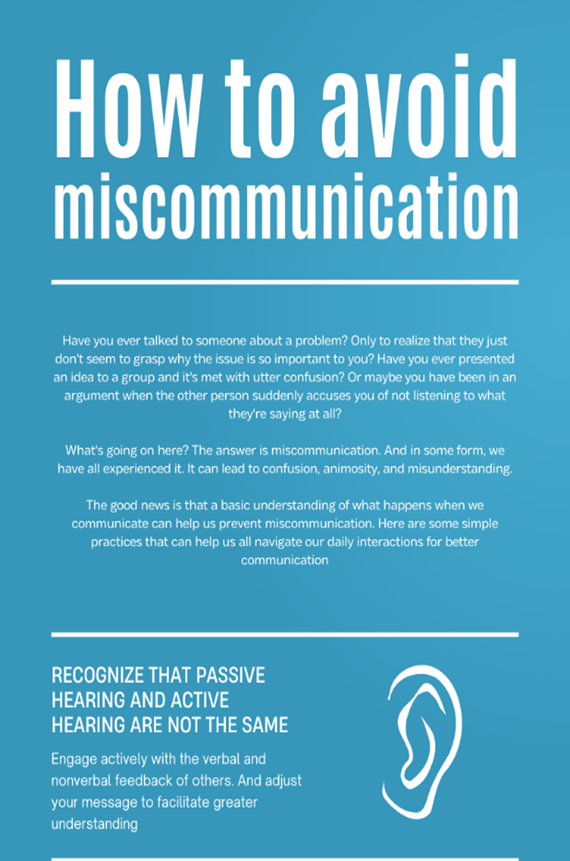 Ar kada nors su kuo nors kalbėjotės apie problemą? Tik tada supratote, kad jie tiesiog nesupranta, kodėl šis klausimas jums toks svarbus.  Ar kada nors pristatėte idėją grupei, o ji buvo sutikta su visiška sumaištimi? 
Kas čia vyksta? Atsakymas - nesusikalbėjimas. Tai gali sukelti sumaištį, priešiškumą ir nesupratimą.
Gera žinia ta, kad pagrindinis supratimas apie tai, kas vyksta bendraujant, gali padėti išvengti nesusikalbėjimo.
Kaip išvengti nesusikalbėjimo
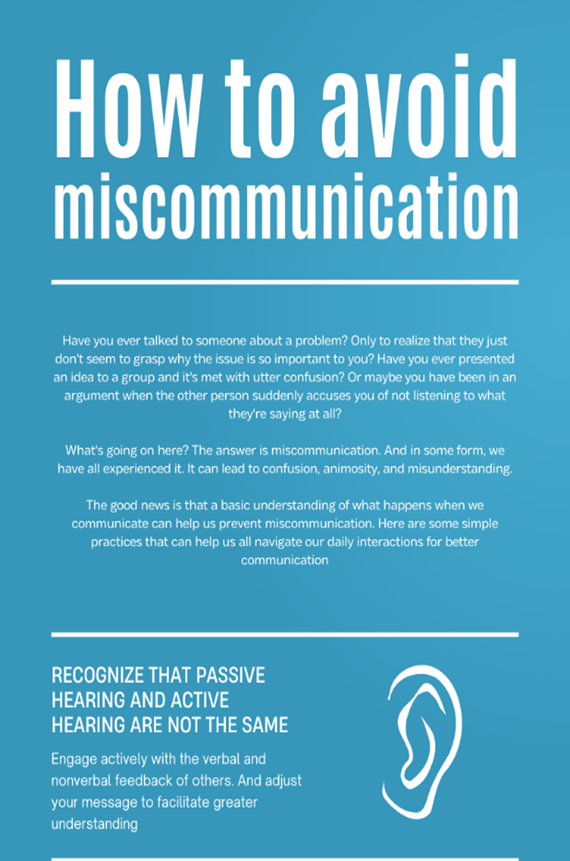 Štai kelios paprastos priemonės :

Pripažinti, kad pasyvus klausymas ir aktyvus klausymas nėra tas pats. 
Aktyviai reaguokite į kitų žmonių žodinius ir nežodinius atsiliepimus ir pakoreguokite savo pranešimą, kad jį geriau suprastumėte.
Klausykitės akimis, ausimis ir kūnu.
Atminkite, kad bendravimas - tai daugiau nei žodžiai.
Kaip išvengti nesusikalbėjimo
Skirkite laiko suprasti, nes stengiatės, kad jus suprastų. 
Skubėdami išreikšti save, lengvai pamirštame, kad bendravimas yra abipusis. Būkite atviri tam, ką gali pasakyti kitas asmuo.
Žinokite apie savo asmeninį suvokimo filtrą.
Jūsų patirties elementai, įskaitant kultūrą, bendruomenę ir šeimą, daro įtaką tam, kaip matote pasaulį. Sakykite: "Aš taip matau problemą, o kaip ją matote jūs?" Nemanykite, kad jūsų suvokimas yra objektyvi tiesa. Tai padės jums siekti bendro dialogo su kitais. Kad kartu pasiektumėte bendrą supratimą
Išorinė komunikacija
Išorinė komunikacija apima komunikaciją tarp organizacijos ir jai nepriklausančių suinteresuotųjų šalių, pavyzdžiui, klientų, tiekėjų, tarpininkų, investuotojų ar visuomenės apskritai (Kuşçu, 2020).
Išorinė komunikacija
Išorinės komunikacijos raida - tai skaitmeninės transformacijos reiškinys.
Supratus naujus komunikacijos būdus, bus kuriamos geresnės strategijos, kaip pasiekti tikslinę auditoriją.
Patarimai geresnei išorės komunikacijai
Svarbu stebėti, kas veikia, kad būtų galima įvertinti strategijas ir rasti komunikacijos proceso spragas.
Patarimai geresnei išorės komunikacijai
Maketai sukuria nuoseklų jūsų įmonės ir darbuotojų įvaizdį, geras dizainas gali būti susijęs su jūsų organizacijos prekės ženklo žinomumu.
Patarimai geresnei išorės komunikacijai
Interaktyvus turinys - tai paprastas būdas patikrinti, ar tikslinė auditorija yra įsitraukusi ir imasi veiksmų, kad gautų daugiau informacijos apie organizaciją. 

Be to, nebijokite prašyti pasiūlymų, kaip pagerinti komunikacijos procesą organizacijoje.
Patarimai geresnei išorės komunikacijai
Nesvarbu, ar tai būtų vidinis, ar išorinis grįžtamasis ryšys, gautas grįžtamasis ryšys gali atverti naujas duris naujovėms ir naujiems bendravimo būdams kurti.
“Jei savo veiksmais įkvepiate kitus svajoti daugiau, mokytis daugiau, daryti daugiau ir tapti daugiau, vadinasi, esate lyderis.”
John Quincy Adams
02
Įeinanti rinkodara
Rinkodara ne pelno siekiančiame sektoriuje
Ankstesniame skyriuje aptarėme, kaip organizacinę komunikaciją galima suskirstyti į išorinę ir vidinę. 
Išorinė komunikacija yra labai svarbi ne pelno siekiančiam sektoriui - tiek bendraujant su paslaugų vartotojais ar naudos gavėjais, tiek siekiant susieti savo tikslą su rėmėjais.
Išorinės komunikacijos rūšys apima ryšius su visuomene, asmeninį pardavimą, klientų aptarnavimą ir įmonės komunikaciją, tačiau šiame modulyje daugiausia dėmesio skirsime skaitmeninei rinkodarai. 
Pelno nesiekiančių organizacijų rinkodara - tai rinkodaros taktikų ir strategijų naudojimas siekiant sustiprinti organizacijos tikslą ir misiją, prašyti aukų ir pritraukti savanorių bei rėmėjų.
Įeinančioji ir išeinančioji rinkodara
Tradiciškai rinkodara buvo vykdoma pagal linijinį modelį ir buvo orientuota į tiesioginį kreipimąsi į tikslinę grupę. 
Skaitmeniniame pasaulyje daug labiau paplito įeinančioji rinkodara
Įeinančioji ir išeinančioji rinkodara
Įeinančioji rinkodara: Dėmesys sutelkiamas į potencialių klientų ar rėmėjų pritraukimą per nemokamą reklamą ir turinio rinkodarą, pavyzdžiui, SEO, socialinę žiniasklaidą, tinklaraščių rašymą ir vertingo turinio kūrimą. Ja siekiama pritraukti potencialių klientų natūraliu ir neįkyriu būdu, skatinant įsitraukimą ir kuriant santykius.
Išorinė rinkodara: Ši veikla grindžiama mokamais metodais, siekiant "nusipirkti" potencialių potencialių potencialių klientų dėmesį pasitelkiant tokias taktikas kaip mokama reklama, pranešimai spaudai ir specialios pardavimų komandos. Ji nutraukia įprastą tikslinės auditorijos naršymo ar skaitymo patirtį ir dažnai laikoma įkyria.
Pagrindinis skirtumas: Išorinė rinkodara siekia pritraukti potencialius klientus organiškai, teikdama vertę ir kurdama ryšius, tuo tarpu išorinė rinkodara siekia pasiekti potencialius klientus naudodama mokamą reklamą ir tiesioginį kreipimąsi, dažnai trukdydama jų patirčiai.
Kodėl verta investuoti į įeinančiąją rinkodarą?
Daugeliui ne pelno siekiančių organizacijų daugiausia dėmesio skiriame savo tikslui ir laiko rinkodaros planui parengti gali atrodyti kaip išteklių švaistymas, tačiau investicijos į pagrindinę rinkodarą gali:
Didinti informuotumą: Įeinančioji rinkodara padeda didinti ne pelno siekiančios organizacijos prekės ženklo žinomumą, skleisti žinią apie jūsų tikslą ir pasiekti platesnę auditoriją.
Skatinti lėšų rinkimą: Ne pelno rinkodara atlieka svarbų vaidmenį lėšų rinkimo veikloje, pritraukdama daugiau potencialių lėšų, nes daugiau žmonių sužino apie jūsų organizaciją.
Skatinti donorų narystę ir nuolatines aukas: Įeinančioji rinkodara leidžia reklamuoti donorų narystę ir mėnesinio aukojimo programas, taip padidindama pasikartojančių aukų tikimybę ir užtikrindama nuolatinį finansavimo šaltinį.
Kodėl verta investuoti į įeinančiąją rinkodarą?
Įdarbinti savanorius: Rinkodara padeda pritraukti savanorius, kurie yra labai svarbūs jūsų organizacijai, nes jie ne tik noriai skiria savo laiką, bet ir dažniau aukoja.
Reklamuoti paslaugas: Įeinančioji rinkodara suteikia galimybę parodyti savo ne pelno siekiančios organizacijos poveikį žmonėms, gyvūnams ar priežastims, kurias remiate, ir taip pasiekti daugiau asmenų, kurie galėtų pasinaudoti jūsų paslaugomis.
Investuodami į įeinančios rinkodaros strategijas, savo ne pelno siekiančią organizaciją galite padaryti labiau matomą, įtraukti rėmėjus ir daryti didesnį poveikį savo bendruomenei.
Įvadas į į auditoriją orientuotą įeinančiąją rinkodarą
Įeinančioji rinkodara yra veiksmingas metodas, kuriuo ne pelno siekiančios organizacijos gali pritraukti ir įtraukti rėmėjus.
Sutelkdamos dėmesį į į auditoriją orientuotas strategijas, pelno nesiekiančios organizacijos gali padidinti poveikį ir pasiekti savo tikslus.
Įeinančios rinkodaros piltuvėlis
Pritraukti
Konvertuoti
Įeinančios rinkodaros piltuvėlį sudaro keturi etapai: pritraukti, konvertuoti, uždaryti ir pradžiuginti.
Kiekvienas etapas yra labai svarbus norint užmegzti santykius su rėmėjais ir paskatinti jų įsitraukimą.
Uždaryti
Džiaugtis
Rėmėjų pritraukimas ir įtraukimas
Rėmėjų pritraukimo ir įtraukimo strategijos apima pasakojimą ir emocinį ryšį. Ne pelno siekiančios organizacijos turėtų kurti įtikinamus pasakojimus, kurie atitiktų jų auditorijos vertybes ir emocijas.
Labai svarbu kurti vertingą, aktualų ir tikslinį turinį. Ne pelno siekiančios organizacijos turėtų pateikti mokomųjų išteklių, įkvepiančių istorijų ir paveikių vaizdinių priemonių, kad atkreiptų potencialių rėmėjų dėmesį ir sudomintų.
Skaitmeninių kanalų, tokių kaip socialinė žiniasklaida, tinklaraščiai ir el. pašto rinkodara, panaudojimas gali sustiprinti pasiekiamumą ir įtraukti platesnę auditoriją. Ne pelno siekiančios organizacijos turėtų pasirinkti platformas, kurios atitinka jų tikslinę auditoriją ir užtikrina nuoseklią žinutę.
Rėmėjų pavertimas donorais
Norint, kad rėmėjai taptų donorais, reikia veiksmingų strategijų. Ne pelno siekiančios organizacijos turėtų sukurti įtikinamus kvietimus veikti, kuriuose būtų aiškiai nurodytas aukų poveikis ir paramos nauda.
Labai svarbu supaprastinti aukojimo procesą. Ne pelno siekiančios organizacijos turėtų sukurti lengvai naudojamas internetines aukojimo platformas, saugias mokėjimo galimybes ir aiškias instrukcijas, kaip aukotojams užbaigti aukojimą.
Svarbiausias vaidmuo tenka pasakojimui apie poveikį ir skaidriai komunikacijai. Ne pelno siekiančios organizacijos turėtų reguliariai dalytis sėkmės istorijomis, teikti naujausią informaciją apie projektus ir parodyti apčiuopiamus rezultatus, pasiektus remiant aukotojams.
Įsitraukimo ciklo uždarymas
Norint sustiprinti rėmėjų dalyvavimą, būtina užtikrinti asmeninį bendravimą ir individualiai pritaikytą patirtį. Ne pelno siekiančios organizacijos turėtų segmentuoti savo auditoriją pagal interesus, pageidavimus ir įsitraukimo lygius, kad galėtų pateikti atitinkamą turinį ir patirtį.
Labai svarbu valdyti rėmėjų veiklą. Ne pelno siekiančios organizacijos turėtų išreikšti dėkingumą, pripažinti rėmėjų indėlį ir teikti asmenines padėkas, kad skatintų dėkingumo ir ryšio jausmą.
Nuolatinis įsitraukimas skatina ilgalaikį poveikį. Ne pelno siekiančios organizacijos turėtų parengti komunikacijos strategijas, pavyzdžiui, naujienlaiškius, poveikio ataskaitas ir išskirtinius renginius, kad palaikytų nuolatinį ryšį su rėmėjais ir įtrauktų juos į organizacijos veiklą.
Džiuginti rėmėjus ir puoselėti santykius
Siekiant ne pelno siekiančios organizacijos sėkmės, labai svarbu patenkinti rėmėjus ir užmegzti ilgalaikius santykius. Ne pelno siekiančios organizacijos turėtų teikti pirmenybę rėmėjų pasitenkinimui, tesėti pažadus, užtikrinti puikią rėmėjų patirtį ir siekti grįžtamojo ryšio.
Asmeninė patirtis stiprina ne pelno siekiančios organizacijos ir jos rėmėjų ryšį. Ne pelno siekiančios organizacijos gali pritaikyti komunikaciją, pripažinti individualius įnašus ir pasiūlyti išskirtinių galimybių, kad rėmėjai jaustųsi vertinami ir branginami.
Poveikingas pasakojimas skatina emocinį ryšį ir rėmėjų lojalumą. Ne pelno siekiančios organizacijos turėtų dalytis įkvepiančiomis istorijomis, liudijimais ir konkrečiais pavyzdžiais, kaip jų veikla keičia padėtį, taip sukurdamos bendro tikslo jausmą ir įkvėpdamos nuolatinę paramą.
Įeinančios rinkodaros strategijų įgyvendinimas
Įeinančioji rinkodara - tai turinio kūrimas 
Kaip ne pelno siekiančios organizacijos turime daug puikių darbų, kuriais galime dalytis, todėl svarbu, kad tai darytume veiksmingiausiu būdu.
Pradėkime nuo turinio strategijos kūrimo
Supraskite savo auditoriją: Personažų galia
Pažinkite savo auditoriją: Išsamios asmenybės padeda geriau pažinti įvairius asmenis, kuriuos bandote pasiekti.

Sėkmės segmentavimas: Sukurkite asmenybes, kurios atstovautų skirtingiems tikslinės auditorijos segmentams, kad galėtumėte veiksmingai pritaikyti rinkodaros strategijas.

Personalizuokite patirtį: Suprasdami savo auditorijos poreikius, interesus ir skaudulius, galite sukurti jiems pritaikytą patirtį, kuri juos atitiktų.
Supraskite savo auditoriją: Personažų galia
Tikslus nukreipimas: Personos leidžia tiksliai nukreipti rinkodaros pranešimus, užtikrinant, kad turinys pasiektų reikiamą auditoriją.

Individualūs sprendimai: Sužinokite savo auditorijos poreikius, kad galėtumėte kurti specialiai pritaikytus sprendimus ir paslaugas, kurie padėtų spręsti konkrečius jų skausmingus klausimus.

Didesnis įsitraukimas: Suderinę savo pranešimus ir turinį su auditorijos poreikiais, galite padidinti įsitraukimą ir užmegzti prasmingus ryšius.
03
Istorijų pasakojimas
Kas yra istorijų pasakojimas?
Istorijų pasakojimas yra esminė komunikacijos dalis; jis apima meną pasakoti istorijas, kurios emociškai paveiks tikslinę auditoriją. 

Klientai ir visuomenė nori išgirsti „gerą istoriją“. Jie nori remti ne pelno siekiančias organizacijas, kurių tikslas yra ne tik finansinė nauda. Apie 70 proc. klientų yra labiau linkę remti ne pelno siekiančius prekės ženklus, kurie daro teigiamą poveikį.

Pelno nesiekiančios organizacijos turi galingas priemones, vadinamas misija ir poveikiu, jos gali kalbėti apie kažką „gero“ ir „pozityvaus“, kas naudinga asmenims, bendruomenėms ir visuomenei.
Kas yra istorijų pasakojimas?
Pasak Jerome'o Brunerio (1990), tikrovės naratyvinio konstravimo teorija turėtų turėti:
Istorijų pasakojimo galia
Istorijas galima lengvai įsiminti, todėl jos daro įtaką žmonių požiūriui į jūsų organizaciją. Londono verslo mokykla nustatė, kad:
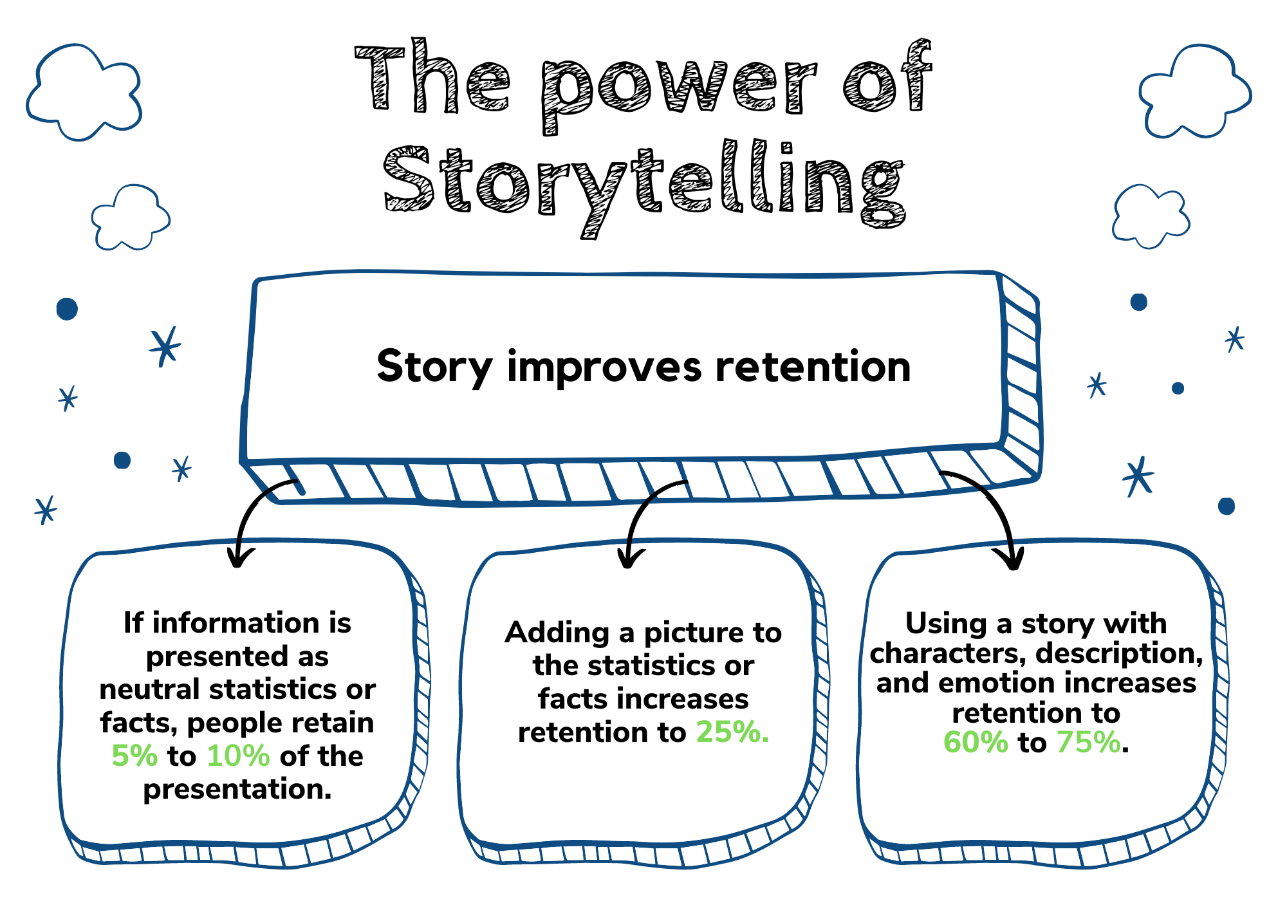 Source: own elaboration, information extracted from The Brain and Business of Story: Creating Engaging and Influential Presentations Using Story Structure, SagePresence, 2018.
“Idėjos vertė slypi jos panaudojime.”
Thomas Edison
Istorijų pasakojimo elementai
Ankit Passi (2019) apibūdino gero istorijų pasakojimo elementus. 

Istorijų pasakojimas turi tam tikrą elementų rinkinį, kuris yra kiekvienoje istorijoje.
Siužetas
Jame nustatyta, apie ką pasakojama ir ką žiūrovai patirs. Jame nustatomi motyvai, iššūkiai ir pagrindiniai istorijos tikslai. Gera istorija užmegs ryšį su auditorija nuo pat pradžių. 

Gero siužeto pavyzdys: Filme „Bado žaidynės“ Katnisė turi atstovauti savo apygardai žaidynėse, kai užima jaunesnės sesers vietą. 

Ji ir jos rajono atstovas berniukas Pita turi kovoti su jaunaisiais kitų rajonų atstovais.
Siužetas
Gero siužeto pavyzdys (tęsinys): Konfliktas galiausiai išsprendžiamas, kai kulminacinę akimirką Katnisė ir Pita nusprendžia nusižudyti patys, o ne vienas kitą. Už žaidimų slypintys asmenys sustabdo žaidimus ir paskelbia juos abu nugalėtojais.

Ištrauka iš: https://uxplanet.org/storytelling-elements-31b2a6a7e373 

Ištrauka iš: https://www.softschools.com/examples/grammar/plot_examples/186/
Personažas
Personažas yra pagrindinis istorijos veikėjas arba veikėjai, kurie gyvena istorijoje. Iš esmės tai žmonės, kuriuos veikia siužetas. 

Norint sukurti gerą istoriją, personažai turėtų būti gerai apibrėžti per visą istoriją, kad įsijaustų į auditoriją. 

Gero personažo pavyzdys: Ką bendro turi superherojai?
Tema
Tema - tai žodis, kurį galima apibūdinti keliais žodžiais. Tema leidžia mums pakartotinai panaudoti siužetą ir veikėjus skirtingose istorijose. 

Daugelis istorijų turi panašų identišką siužetą, veikėjus ir motyvaciją, tačiau tai, kas jas skiria, yra Istorijos tema. 

Gerų temų pavyzdžiai: Meilė, teisingumas / neteisybė, šeima, kova, amerikietiška svajonė, turtas, nežmoniškumas, korupcija
Tema
Gerų temų pavyzdžiai (tęsinys): Filmo „Ieškant Nemo“ (Finding Nemo, 2003 m.) pagrindinė tema - praradimas, pabrėžianti žiūrovams, kad praradimas yra neišvengiama gyvenimo dalis. 

Paimta iš: https://wp.nyu.edu/steinhardt-appsych_opus/finding-nemo-the-role-of-loss-in-empathy-and-satisfaction/
Dialogas
Dialogas sujungia veikėjus tarpusavyje ir su potencialia auditorija. Istorijos dialogui įtakos turi įvairūs veiksniai:





Gero dialogo pavyzdžiai: Geri dialogai kino pramonėje.
Melodija
Melodija padeda susieti istoriją su auditorija. Ji taip pat padeda auditorijai sukelti tam tikras emocijas, padeda atpažinti jūsų istoriją ir prisiminti, apie ką yra pagrindinis siužetas. 

Geros melodijos pavyzdžiai : 20 geriausių dainų, kurios pasakoja istoriją
Dekoras
Dekorai - tai grafika ir vaizdinės funkcijos, naudojamos temai palaikyti. Grafika pasakojime atlieka svarbų vaidmenį, nes žmonės mokosi vizualiai.

Geros grafikos pavyzdžiai : 21 gražūs vizualinio pasakojimo pavyzdžiai Instagram
Spektaklis
Spektaklis - tai įvykis, kuris yra įsimintinas, netikėtas ir žiūrovams kelia nuostabą. 

Tačiau jam nereikėtų leisti kontroliuoti visos istorijos. Siužetas visada turėtų būti pakankamai stiprus, kad galėtų nešti Istoriją, o ne visiškai pasikliauti Spektakliu.  Jį galima laikyti siužeto posūkiu.

Gero spektaklio pavyzdžiai: 25 siužeto vingių idėjos ir užuominos rašytojams
Vaizdo įrašas apie ne pelno siekiančius pasakojimus
Ne pelno siekiančios organizacijos kūrimas pasitelkiant pasakojimą
Istorijos daro įtaką vartotojų sprendimams. Jos susieja jūsų auditoriją su jumis ir tuo, ką darote. 
Pasak prekės ženklo istorijų pasakojimo trenerės Celinne Da Costa, 
„prekės ženklo istorijų pasakojimas yra būtinybė ir galiausiai padidins jūsų verslo matomumą, pelną ir poveikį“. Ji siūlo istorijų pasakojimą traktuoti kaip „rinkodaros strategijos kompasą“.
Photo Source: Seanchoice Storytelling Events
Pasiekti širdis ir protus per pasakojimą
Istorijų pasakojimas yra galingas įrankis, galintis įkvėpti veikti, keisti ir daryti įtaką žmonėms.
Spartėjant skaitmeninių technologijų plėtrai ir pasauliui judant greičiau nei bet kada anksčiau, žmonės yra labiau nei bet kada susiję su istorijomis ir informacija.
Pasiekti širdis ir protus per pasakojimą
Istorijų pasakojimas yra vienas iš galingiausių būdų informuoti apie ne pelno siekiančias inovacijų įmones.
Pelno nesiekiančių įmonių istorijos yra istorijos, kurias žmonės trokšta išgirsti, jos skatina teigiamus pokyčius teisinga linkme, daro gera visiems suinteresuotiesiems ir daro teigiamą poveikį pasauliui.
Photo Source: Seanchoice Storytelling Events
Ne pelno siekiančių organizacijų istorijų pasakojimas
Užmegzkite emocinį ryšį su auditorija kurdami įdomias istorijas, kurios paliečia širdis ir protus. Tai savo ruožtu skatina auditoriją imtis veiksmų, pavyzdžiui, aukoti, savanoriauti ar skleisti informaciją. 

Istorijų pasakojimas leidžia jūsų auditorijai susipažinti su jumis ir jūsų daroma „gėrybe“, nes istorijai suteikiamas tikras veidas, balsas ir asmuo.

Pelno nesiekiančios organizacijos turi pranašumą. Jūs esate priekyje, jūsų tikslas - daryti gera ir turite misiją arba priežastį, įaustą į jūsų verslo modelį. Tai padeda pranešti apie savo vertę ir parodyti pasauliui, ką darote, kodėl tai darote ir kaip.
Ne pelno siekiančių organizacijų istorijų pasakojimas
Pasakojimas leidžia užmegzti ryšį su žmonėmis ir užmegzti ryšį su jų jausmais, priešingai nei kitose tipinėse komercinėse įmonėse. Taigi, sujungti žmones per žmogaus jausmus ir emocijas. 

Tai puikus būdas, kai du visiškai skirtingi žmonės pirmą kartą gali užmegzti ryšį viename lygmenyje.

Turite apie ką šaukti. Apie tai, kaip sprendžiate vietinius ir pasaulinius iššūkius, kurie naudingi kitiems ir aplinkai. Tai natūraliai, dažnai virusiniu domino principu, teigiamai paveiks jūsų verslą, jūsų misiją, pasiekiamumą, jūsų produktą, paslaugą ir prekės ženklą.
Ne pelno siekiančių organizacijų istorijų pasakojimas
Patarimai ne pelno siekiančioms organizacijoms, naudojančioms pasakojimą
Galbūt tai skamba elementariai, bet jei norite sužinoti, kas domina jūsų tikslinę auditoriją, kas jai kelia nerimą ir kas ją motyvuoja, pasakojimas yra puikus būdas tai sužinoti. 

Kontekstualizuokite savo istoriją - paaiškinkite platesnę įmonės viziją, jos praeitį ir ateities strategiją. Tai padeda žmonėms suprasti jūsų tikslus ir norėti įsitraukti.

Humanizuokite savo istoriją - asmeninis anekdotas gali ir praskaidrinti nuotaiką, ir veiksmingiau iliustruoti jūsų požiūrį, padėdamas auditorijai jaustis ne tokiai skeptiškai ir būti atviresnei jūsų idėjoms.
Patarimai ne pelno siekiančioms organizacijoms, naudojančioms pasakojimą
Būkite orientuoti į veiksmą - jei savo auditorijai pateiksite praktinių patarimų ir aiškių nurodymų, įgalinsite ją veikti ir paversti jūsų istoriją savo istorija.

Išlaikykite kuklumą - tai didina pasitikėjimą jūsų pasakojimu būtent todėl, kad parodo, jog neteigiate, kad žinote visus atsakymus, ir kad esate pasirengę mokytis ir prireikus keisti kryptį.
Kas sudaro gerą ne pelno siekiančios organizacijos istoriją? Ką įtraukti
Aiškūs tikslai
- Kokią istoriją norite papasakoti?
- Kas yra jūsų auditorija? (Kaip norite, kad auditorija jaustųsi išklausiusi jūsų istoriją?
- Kokių veiksmų norėtumėte, kad auditorija imtųsi?
Organizuota struktūra
- Kur bus pasakojama ši istorija? (internete, pasiūlyme, laiške rėmėjams ir t. t.) 
- Kokio ilgio norėtumėte, kad istorija būtų? (pastraipa, keli puslapiai)
- Kokius turite duomenis, kuriuos galite įtraukti?
Kas sudaro gerą ne pelno siekiančios organizacijos istoriją? Ką įtraukti
Stiprios vaizdinės priemonės
- Ar istorijos formatas leidžia įtraukti vaizdo įrašus ir nuotraukas?
- Kokias nuotraukas ar vaizdo įrašus turite, kurie iliustruoja jūsų priežastį?
- Ar turite poreikį ir galimybes kurti infografiką? (jei turite daug faktų ir skaičių, infografiką gali būti lengviau suprasti.
05
Komunikacijos priemonės
Komunikacijos priemonės
Ne pelno siekiančiose organizacijose komunikacijos priemonės atlieka svarbų vaidmenį, nes leidžia veiksmingai ir efektyviai bendradarbiauti viduje ir efektyviai įtraukti išorės subjektus.
Tinkamų komunikacijos priemonių naudojimas suteikia ne pelno organizacijoms galimybę pagerinti vidaus koordinavimą, dalijimąsi žiniomis ir sprendimų priėmimą, kartu stiprinant išorės santykius, informavimą ir poveikį.
Photo Source: Vantage Circle
Darbo eigos ir užduočių valdymo įrankiai
Vidinė komunikacija - tai ne tik bendravimas su kitais, bet ir visko, kas vyksta, registravimas. Tai gali būti puiki proga saugiai sukurti erdves, kuriose būtų galima lengvai rasti informaciją ir saugoti svarbius terminus.
Šios programos skirtos darbo srautams valdyti, užduotims organizuoti ir pažangai fiksuoti. Kiekviena priemonė turi savų privalumų ir trūkumų. Sprendžiant, kurį įrankį naudoti, rekomenduojama kartu su komanda ištirti, kuris įrankis geriausiai atitinka jūsų darbo vietos poreikius
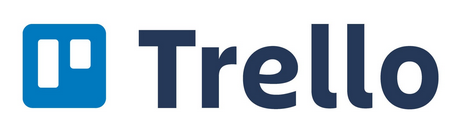 Įrankio apžvalga: Trello
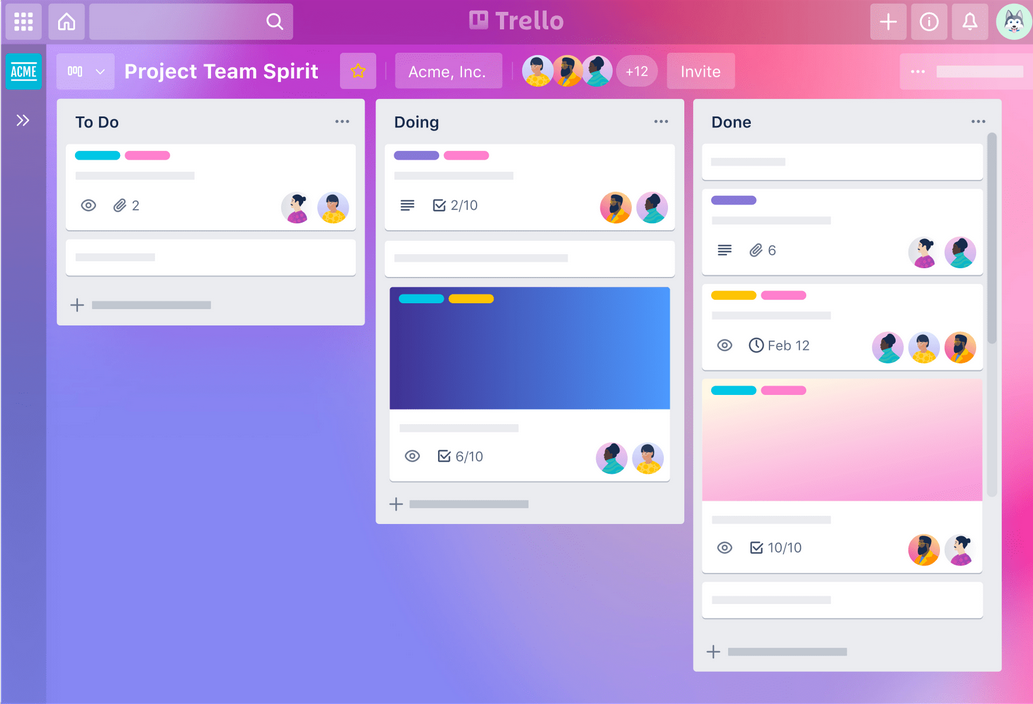 „Trello“ - tai žiniatinklio pagrindu sukurta Kanban stiliaus sąrašų sudarymo programa, kurioje lengvai pridedamos kortelės, skirtos užduotims organizuoti ir valdyti.
Kadangi „Trello“ yra vaizdinis įrankis, jūsų projektai organizuojami į lentas.
„Trello“ nurodo, kas ir prie ko dirbama, kas ką dirba ir kurioje proceso stadijoje kas nors yra.
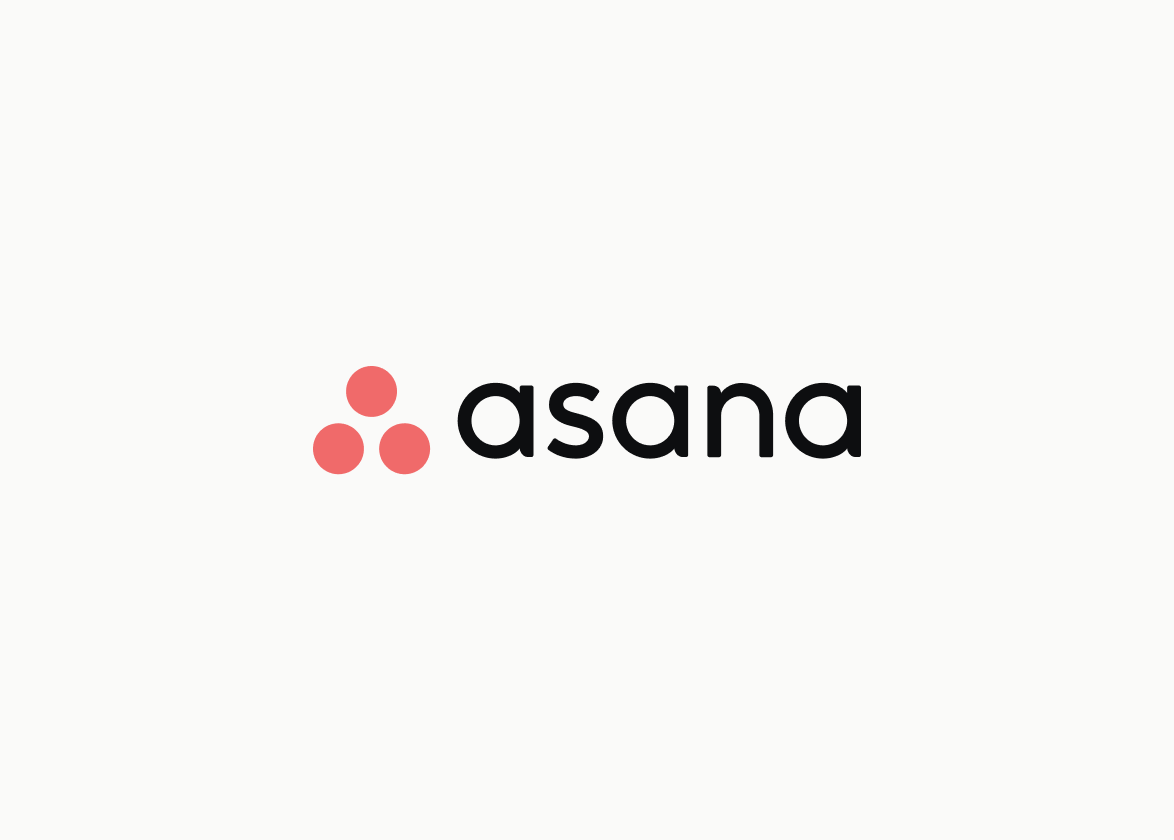 Įrankio apžvalga: Asana
„Asana“ žiniatinklio ir mobiliosios programėlės padeda sekti planą, organizuoti projektus ir laikytis terminų.
„Asana“ apima specifinį funkcijų rinkinį, pavyzdžiui, Sąrašas, Informacinis skydelis, Laiko juosta, Kalendorius, Archyvai, Pažanga, Portfelis, Išteklių valdymas, Gautieji ir Mano užduotys
Vizualizuokite projektų pažangą naudodami „Asana“ lentas, kai jūsų komanda perkelia užduotis nuo atliktų iki užbaigtų
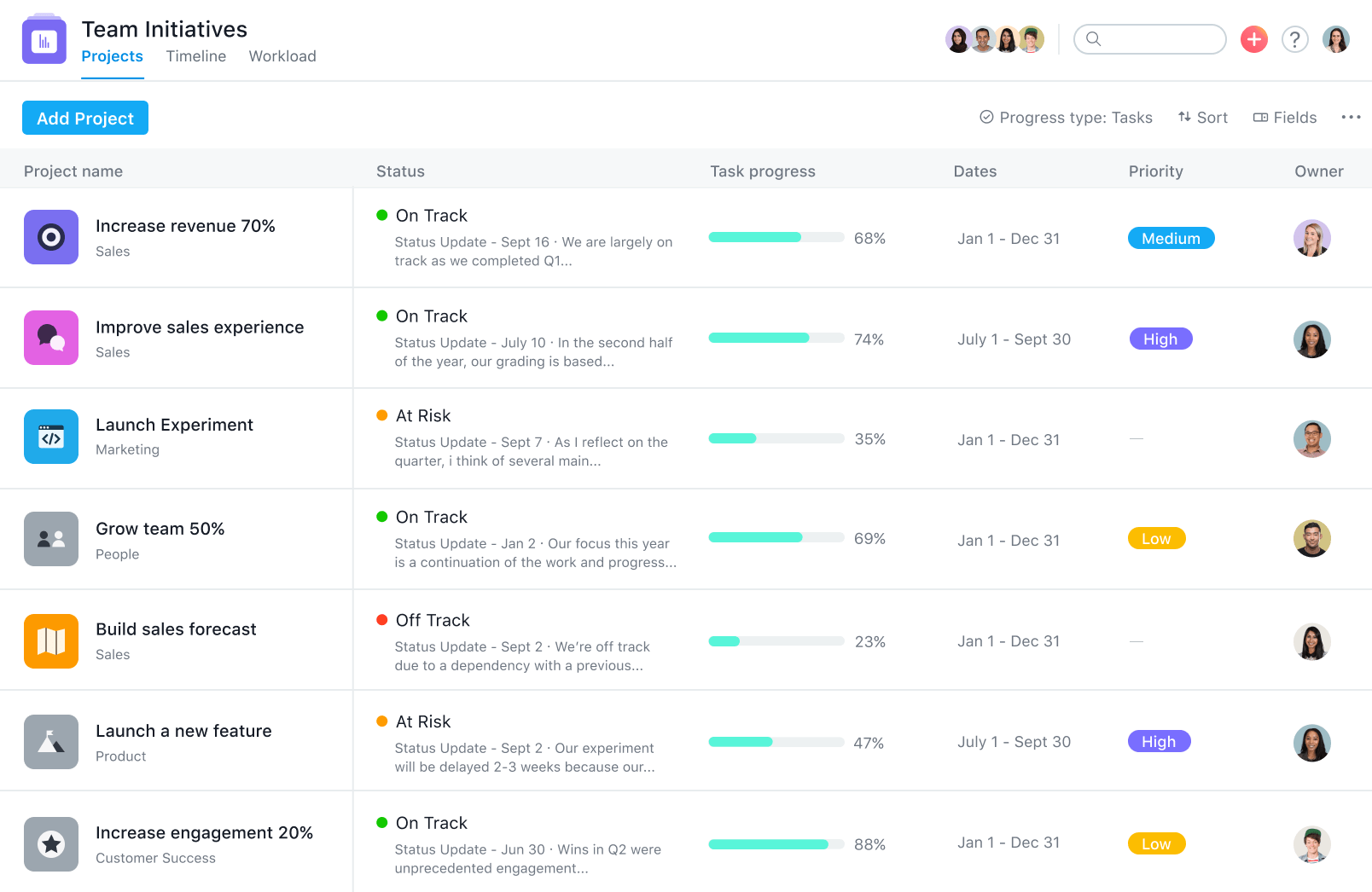 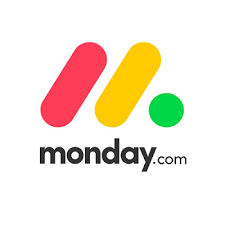 Įrankio apžvalga: Monday
„Monday.com“ yra išsami programa, pagrįsta lengvai valdomais elementais ir veiksmais.
Tvarkykite užduotis ir darbo eigą naudodami projektų lentas, kad paskatintumėte komandos bendradarbiavimą ir produktyvumą
Stebėkite pardavimo ciklą, klientų duomenis ir dar daugiau naudodami „Monday sales CRM“, ypač naudingą CRM ir rinkodaros komandoms
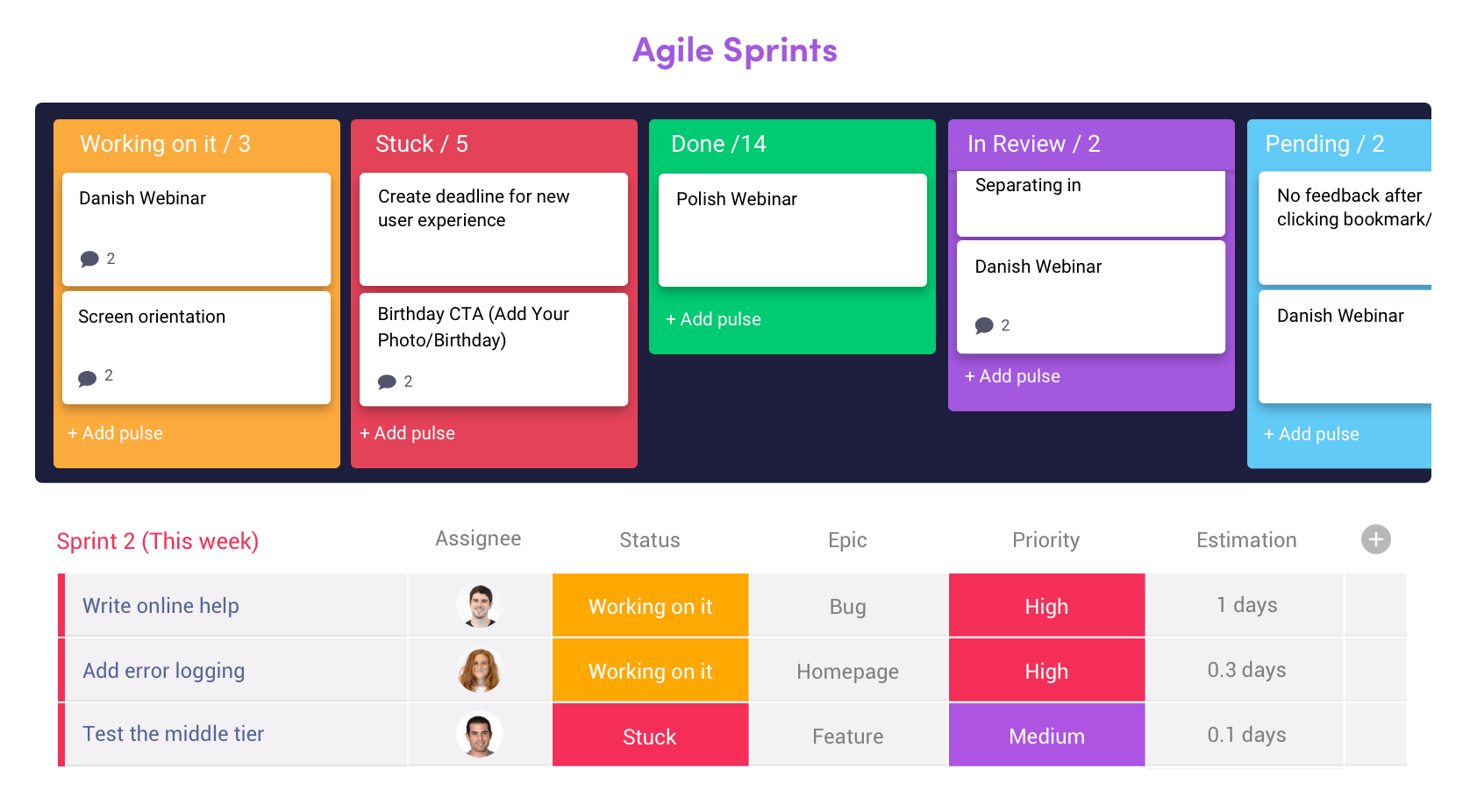 Failų saugojimo ir bendrinimo įrankiai
Ne pelno siekiančioms organizacijoms svarbu turėti patikimą ir saugų failų saugojimo ir bendrinimo būdą. 
Vidaus valdymo priemonės, tokios kaip „Dropbox“, „Google Drive“ ir „One Drive“, pagrįstos debesų technologija, o tai reiškia, kad atsarginės kopijos saugomos ir failus galima pasiekti iš bet kurios vietos.
Įrankio apžvalga: Dropbox
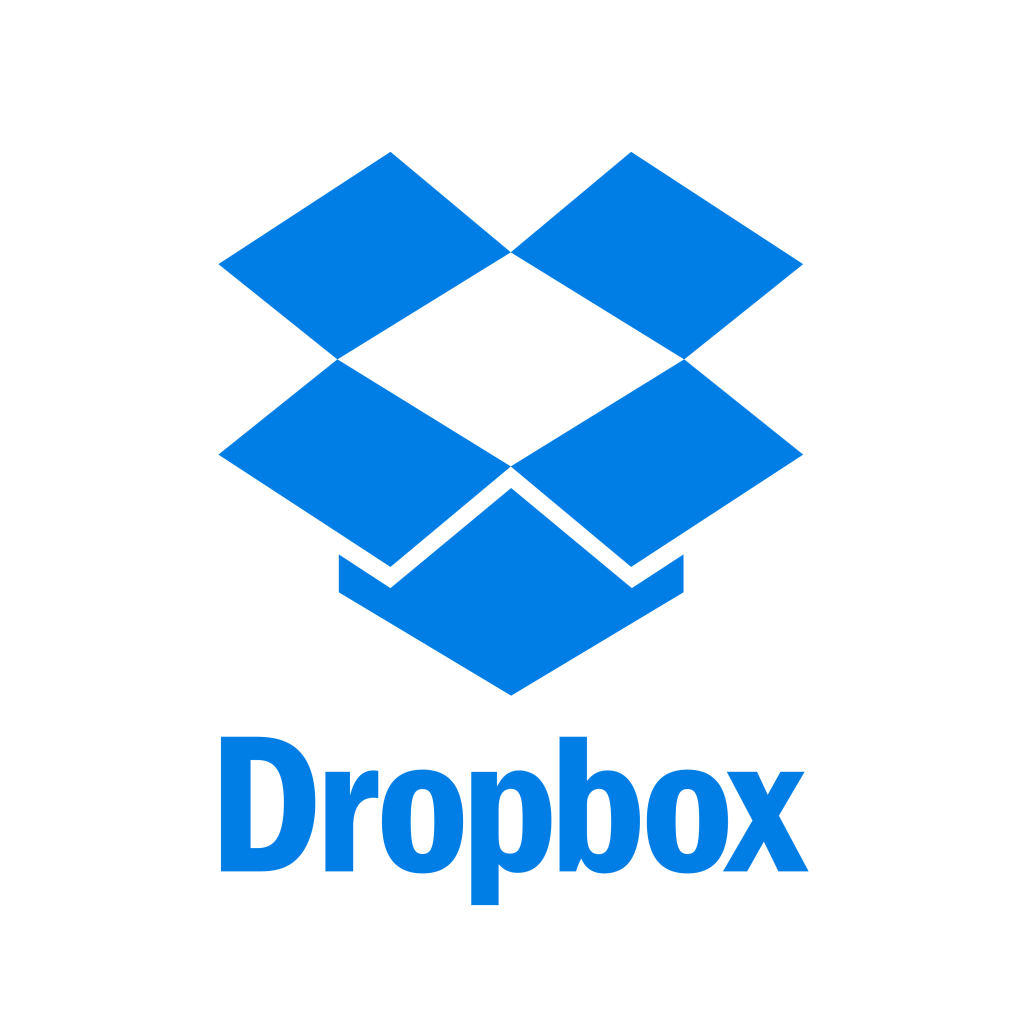 „Dropbox“ yra debesų saugyklos sprendimas, kurį gali naudoti pelno nesiekiančios organizacijos failams saugoti ir bendrinti.
Ji leidžia komandoms bendradarbiauti vykdant projektus ir įgyvendinti savo idėjas, nesvarbu, ar jos dirba vienos, ar su kolegomis ir klientais
Naudojant „Dropbox“, failų atsarginės kopijos daromos debesyje ir pasiekiamos internetu, todėl komandos nariai gali lengvai pasiekti savo darbą iš bet kurios vietos.
Įrankio apžvalga: Google Drive
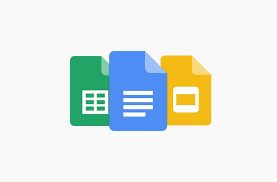 „Google“ diskas - tai debesų saugyklos sprendimas, kurį ne pelno organizacijos gali naudoti failams saugoti ir bendrinti.
Naudodamos „Google“ dokumentus, lenteles, skaidres, formas ir svetaines, komandos gali dirbti kartu tame pačiame dokumente realiuoju laiku ir išvengti atgalinių elektroninių laiškų.
„Google“ diskas siūlo didesnį nemokamą planą (15 GB), tačiau kartais gali kilti problemų sinchronizuojant, konvertuojant ir dalijantis trečiųjų šalių failais.
Įrankio apžvalga: Onedrive
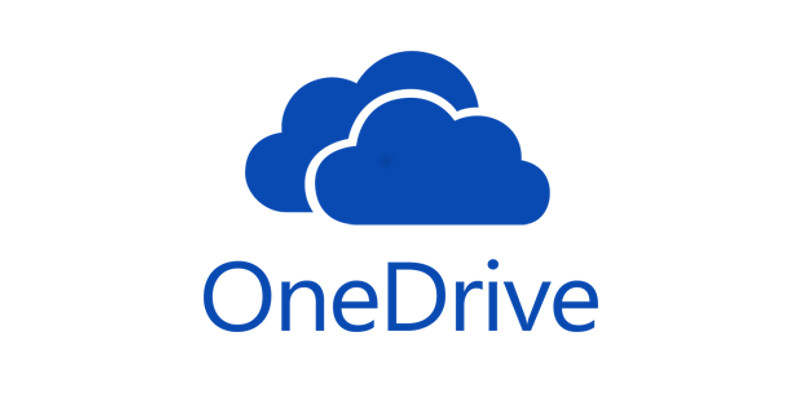 „OneDrive“ - tai „Microsoft“ debesijos paslauga, kuria galite pasiekti visus savo failus.
Ją gali naudoti ne pelno siekiančios organizacijos, norėdamos saugoti ir apsaugoti failus, dalytis jais su kitais ir pasiekti juos iš bet kurios vietos visuose savo įrenginiuose
„OneDrive“ sklandžiai integruojasi su „Microsoft Office“ ir yra atsakas į bendradarbiavimą, kurį siūlo „Google Drive“.
Vidinės komunikacijos priemonės
Šie įrankiai suteikia galimybę bendrauti vienas su vienu, taip didinant produktyvumą ir kuriant saugesnius santykius tarp kolegų.
Nors projektų valdymo įrankiai yra svarbūs, jie dažnai nesuteikia galimybių neformaliam bendravimui ir skaitmeniniams ryšiams, kurių negalima nuvertinti skaitmeninėse komandose
Neformalūs pokalbiai leidžia komandos nariams užmegzti ryšius, dalytis žiniomis ir skatinti bendradarbiavimą. 
Ne pelno siekiančioms organizacijoms šios priemonės gali būti naudingos siekiant pagerinti vidinį koordinavimą ir dalijimąsi žiniomis.
Slack
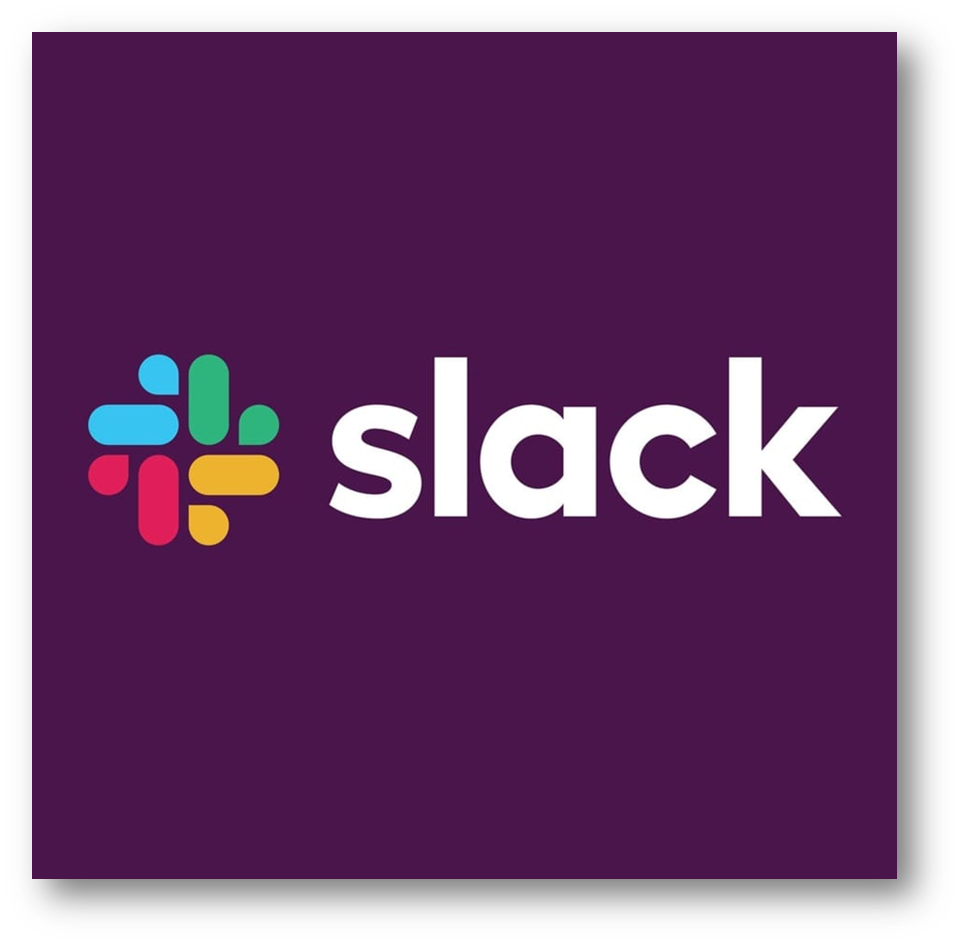 „Slack“ - verslui skirta žinučių siuntimo programa, kuri sujungia žmones su jiems reikalinga informacija.
„Slack“ sujungia žmones, kad jie dirbtų kaip vieninga komanda, todėl „Slack“ keičia organizacijų bendravimo būdą. Gijos leidžia organizuoti pokalbius
Puikiai tinka komandoms, kurios naudoja ir „Google“, ir „Microsoft“ paketą, tačiau trūkumas tas, kad per programėlę negalima tiesiogiai organizuoti skambučių
Microsoft Teams
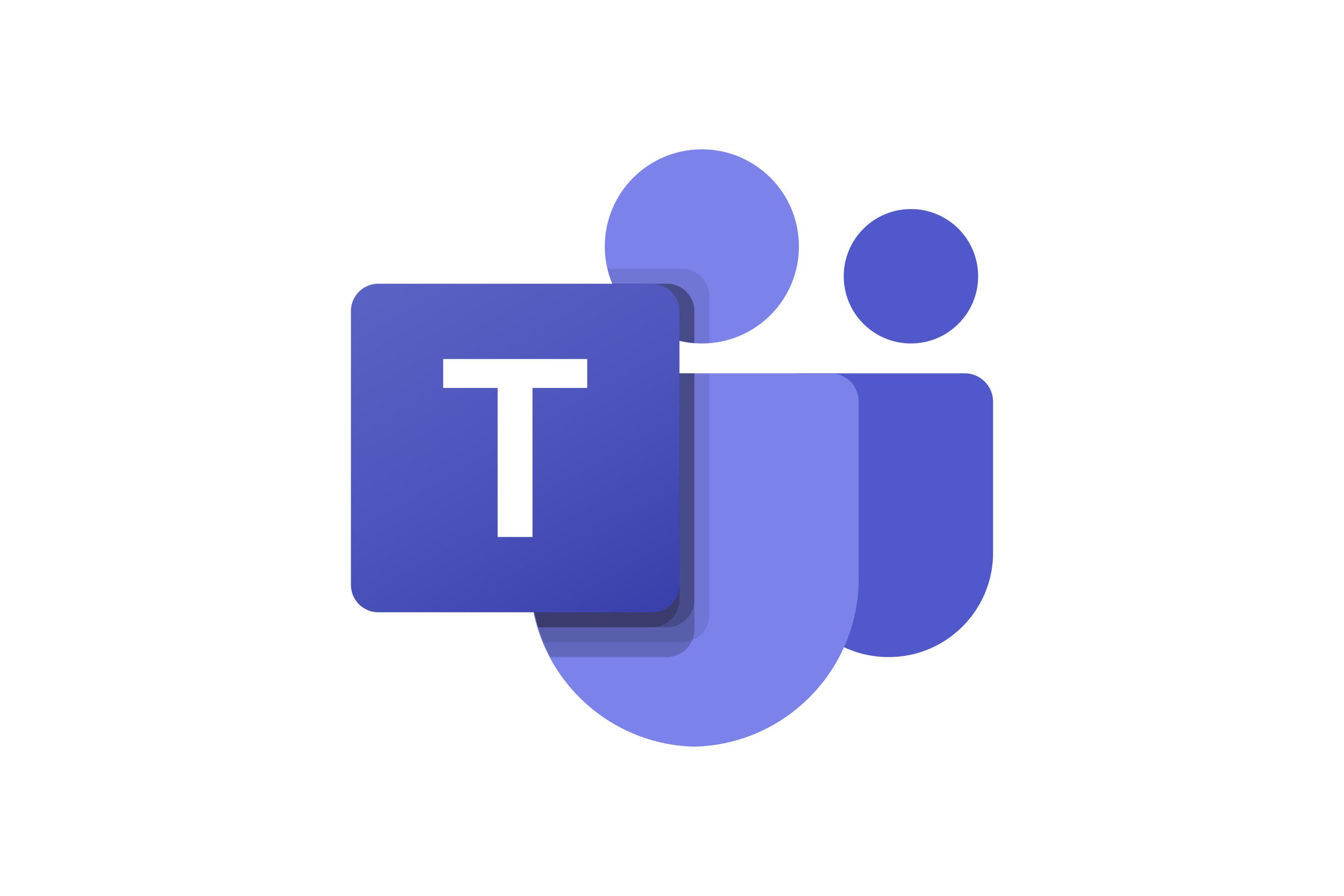 „Microsoft Teams“ teikia įrankius ne pelno siekiančioms organizacijoms bendradarbiauti su visomis susijusiomis šalimis
Prisijungti per virtualius susitikimus ir integruoti trečiųjų šalių įrankius. Išsamiausia vidinio bendravimo priemonė su kanalais, tiesioginėmis žinutėmis, internetiniais vaizdo skambučiais ir „Microsoft OneDrive“ bei kitų įrankių privalumais.
Trūkumas tas, kad neleidžia tiek daug integruoti su trečiųjų šalių programėlėmis, kiek kitos.
Google Chat
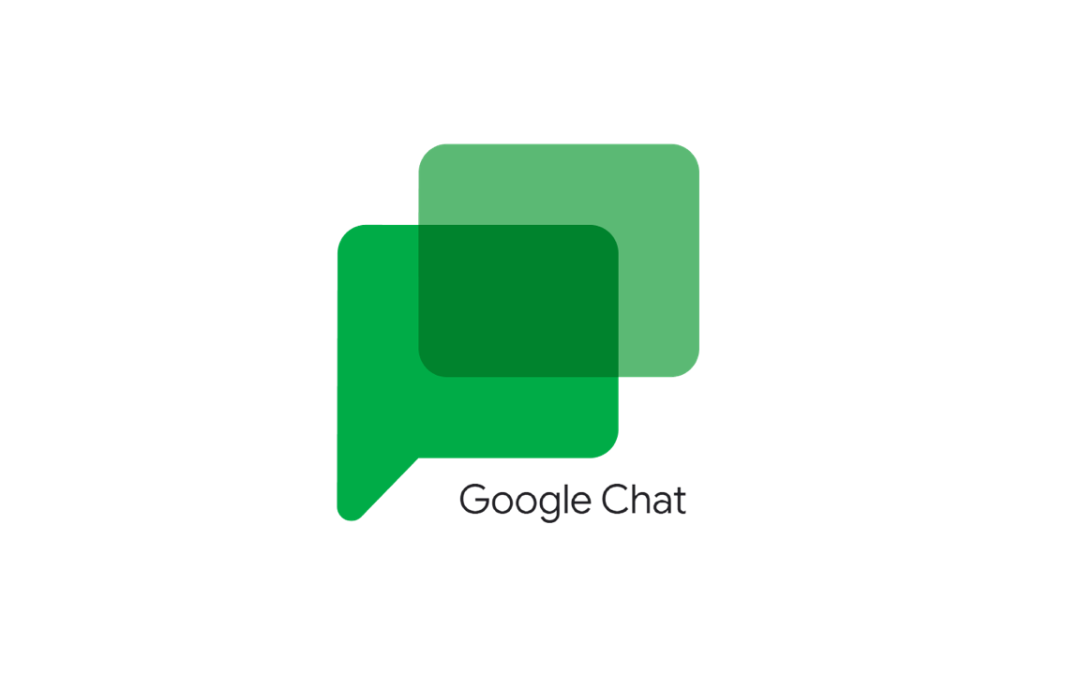 „Google Chat“ yra komandoms skirta pranešimų siuntimo platforma, integruota su „Google Workspace“.
Bendradarbiaukite realiuoju laiku su komandos nariais naudodami tiesiogines žinutes arba komandinius pokalbių kambarius. Ypač naudingas „Google“ paketas ir galimybė sukurti kambarį greitam smegenų šturmui
Naudokite robotus užduotims automatizuoti ir darbo eigai pagreitinti.
Vidinės komunikacijos priemonės
Vidiniai kanalai leidžia lanksčiai valdyti dokumentus, pokalbius ir failus vienoje vietoje, o tradiciniai el. laiškai gali užimti daug laiko ieškant pokalbių ir dokumentų.
Kiekvienas įrankis turi privalumų ir trūkumų, todėl svarbu ištirti kartu su komanda ir pasirinkti geriausiai jūsų poreikius atitinkantį įrankį.
Photo Source
Tinkamo įrankio pasirinkimas...
Išorinės komunikacijos priemonės
Išorinės komunikacijos priemonės - tai priemonės, naudojamos bendrauti su išorės žmonėmis, tikslinėmis auditorijomis ar klientais. 

Kai kurios iš šių priemonių yra interneto svetainė, tinklaraštis, el. paštas, naujienlaiškis, socialinės žiniasklaidos tinklai (‚LinkedIn“, „Instagram“, „Facebook“, „Telegram“), konferencijos, pranešimai spaudai ir renginiai.  Turint omenyje, kas yra tikslinė auditorija, bendravimo strategijos priklausys ir nuo to, kokiomis priemonėmis naudojasi jūsų tikslinė auditorija.
Socialinės žiniasklaidos naudojimas
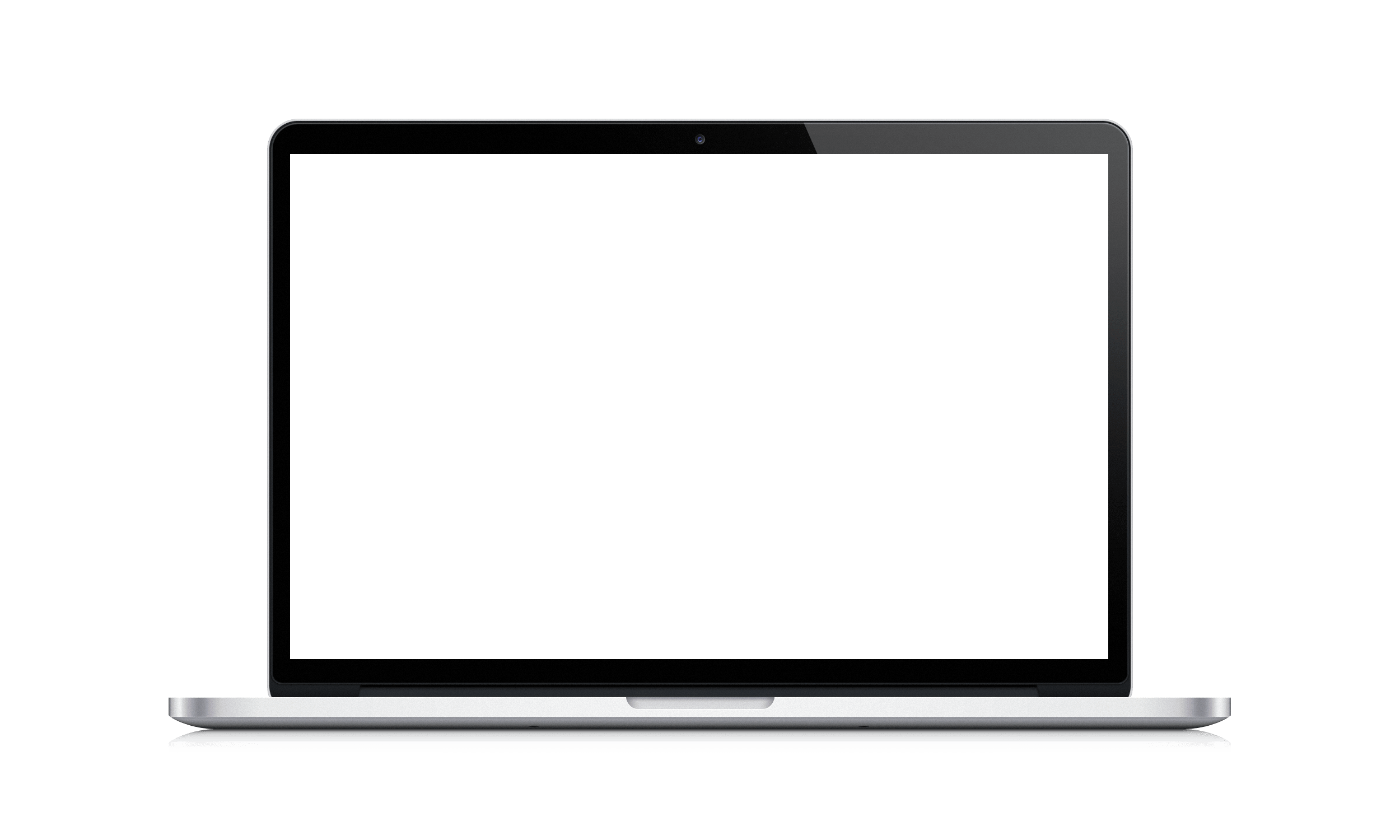 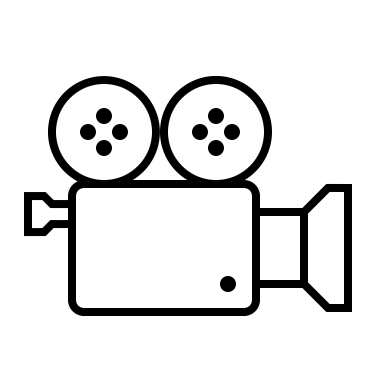 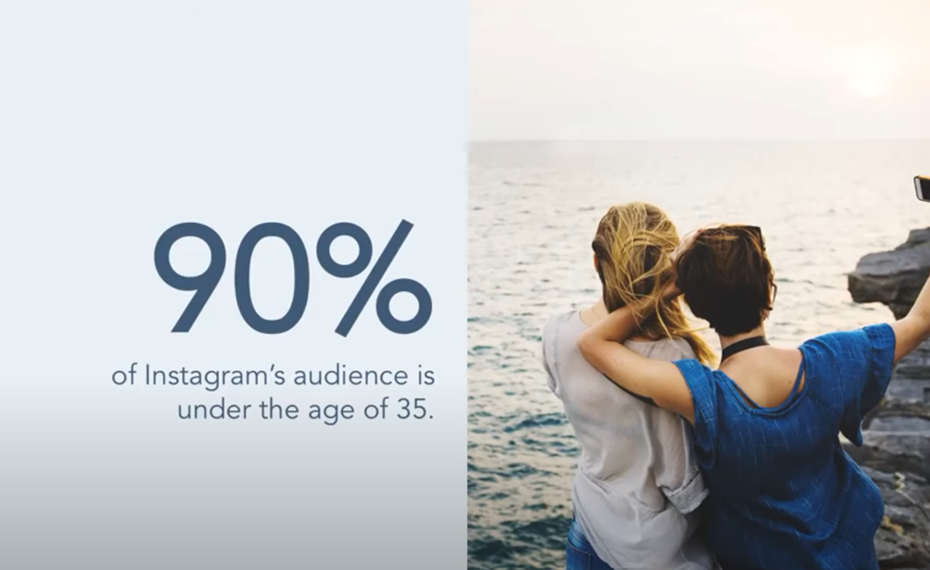 Click here  to add photo
Pažiūrėkite vaizdo įrašą apie Populiariausius socialinės medijos kanalus verslui
Keletas patarimų, kuriuos reikia turėti omenyje bendraujant
Pirmiausia rūpinkitės naudotoju: Žinodami naudotoją ir jo bendravimo pageidavimus, padidinsite galimybes jį pasiekti. Iš esmės tai yra strategijų naudojimas ir atitinkamas pranešimo pritaikymas atsižvelgiant į amžių, bendravimo stilių, auditorijos tipą ir kalbos vartojimą. 

Gera auditorijos pažinimo praktika yra naudotojų asmenybių kūrimas. Naudotojų personų naudojimas susiaurins kiekvieno segmento (suinteresuotųjų šalių, partnerių, vartotojų ir kt.) pageidavimus.
Keletas patarimų, kuriuos reikia turėti omenyje bendraujant
Nespauskite naudotojų prie informacijos perkrovos: Atsižvelgiant į tai, kiek daug informacijos žmonės gauna kasdien, komunikacija turėtų būti pagrįsta raktiniais žodžiais, kad pritrauktų vartotojų dėmesį ir juos sudomintų. 

Išorinė komunikacija - tai vertės suteikimas kiekvienam jūsų auditorijos segmentui ir dėl to ryšio užmezgimas su tiksline auditorija.
Keletas patarimų, kuriuos reikia turėti omenyje bendraujant
Vaizdo įrašų naudojimas: Vaizdo įrašo naudojimas yra labai svarbus dėl emocinių aspektų. 

Be to, vaizdo įrašai yra puikus šaltinis pasiekti naudotojus, kurie teikia pirmenybę vaizdiniam turiniui. 

Sukurkite tvirtą prekės ženklą: Sukurti ar patobulinti prekės ženklą nėra lengvas žingsnis.
Keletas patarimų, kuriuos reikia turėti omenyje bendraujant
Sukurkite tvirtą prekės ženklą (tęsinys): Reikia atsižvelgti į keletą aspektų...

Kokią istoriją norima papasakoti prekės ženklu? Prekės ženklo istorija yra tai, kuo jis yra unikalus ir skiriasi nuo kitų. 

Aprašomųjų, bet faktais pagrįstų žodžių vartojimas bus svarbus apibrėžiant jūsų prekės ženklo spalvas. Ne pelno siekiančių pasakojimų kūrimo pavyzdžiai.
Keletas patarimų, kuriuos reikia turėti omenyje bendraujant
Aspektai, į kuriuos reikia atsižvelgti kuriant tvirtą prekės ženklą (tęsinys):

Spalvos ir šriftai: Spalvos turi skirtingas reikšmes, todėl aprašomieji žodžiai turėtų atitikti naudojamas spalvas. 

Toliau esančiame paveikslėlyje pateiktas bendras spalvų reikšmių aprašymas, tačiau svarbu nepamiršti kultūrinių ypatumų ir naudojamų spalvų konteksto. Ne visos spalvos gali reikšti tą patį skirtinguose žmonių kultūriniuose kontekstuose.
Keletas patarimų, kuriuos reikia turėti omenyje bendraujant
Aspektai, į kuriuos reikia atsižvelgti kuriant tvirtą prekės ženklą (tęsinys):

Naudojami šriftai turėtų atspindėti susijusią istoriją. Todėl spalvos ir šriftai turėtų būti naudojami vienodai, atsižvelgiant į bendrą prekės ženklą.

Prekės ženklas turėtų būti nuoseklus visuose sklaidos veiksmuose. Daugiau informacijos apie prekės ženklo nuoseklumą rasite tinklalapyje Kaip sukurti prekės ženklo nuoseklumą iš „Hubspot“.
Building a Brand: Choosing Colours
“Visada mąstykite nestandartiškai ir naudokitės atsiradusiomis galimybėmis, kad ir kur jos būtų.”
Lakshmi Mittal
Pagrindiniai rodikliai (KPI)
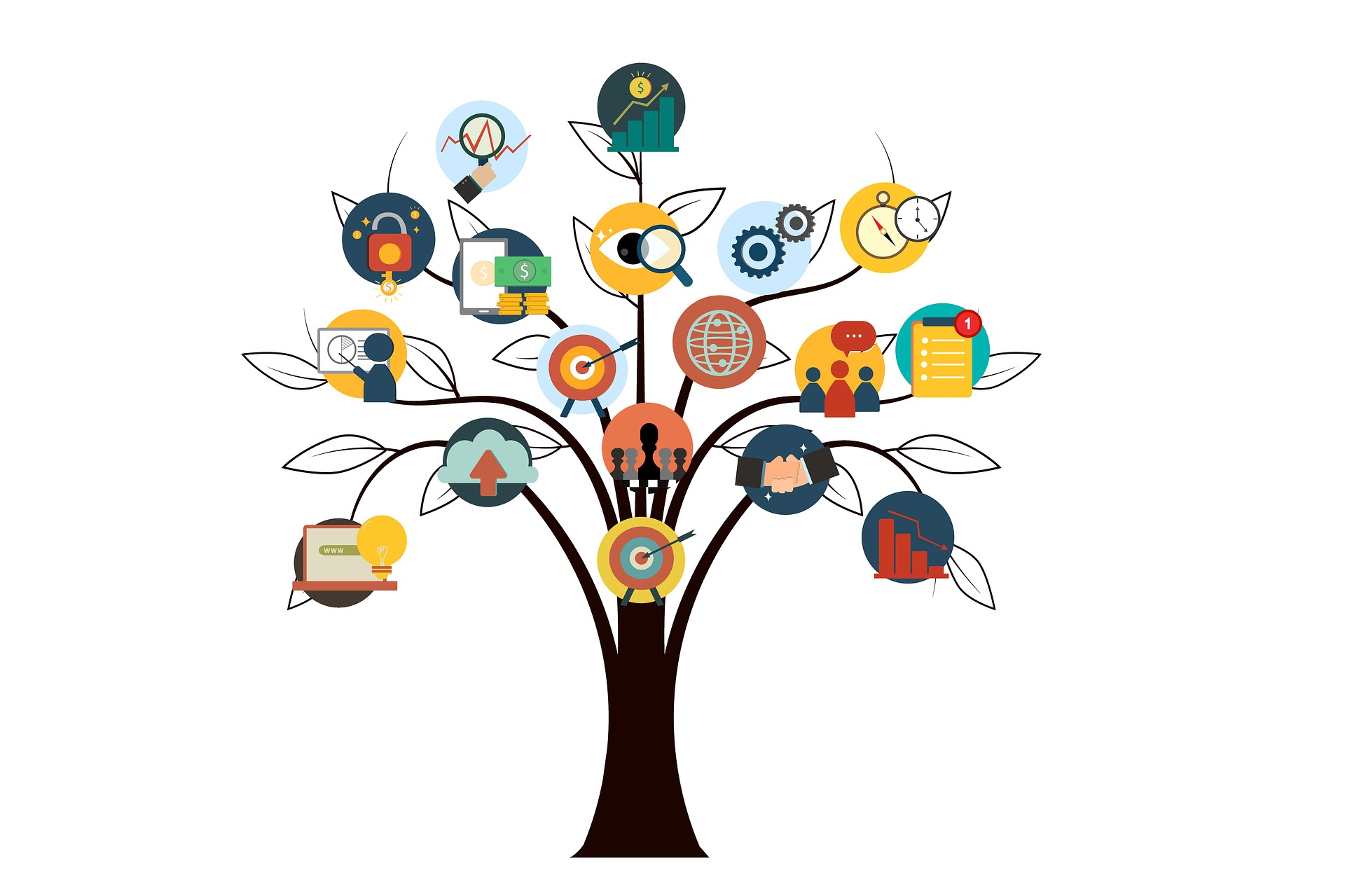 KPI - tai rodikliai, kurie paprastai naudojami organizacijos veiklos rezultatams vertinti. Jie padeda įvertinti, ar atlikti veiksmai davė sėkmingų rezultatų, ar yra kokių nors spragų, į kurias reikėtų atsižvelgti. 

Paprastai jis išreiškiamas procentinėmis reikšmėmis. Šiame skyriuje nagrinėjami KPI yra pagrįsti komunikacijos strategijomis.
Pagrindiniai rodikliai
Parengiamasis etapas: šiame etape naudojant SMART tikslus (Specific, Measurable, Achievable, Relevant, Time-Bound - konkretūs, išmatuojami, pasiekiami, svarbūs, susieti su konkrečiu laiku) bus nustatyti ankstesni tikslai ir laukiami rezultatai, kuriuos organizacija siekia pasiekti. Trumpo teiginio naudojimas padės nustatyti pagrindinius rodiklius. 

Konkretus: didindamas savo NVO sekėjų skaičių „LinkedIn“ tinkle

Pamatuojamas: Nuo 10 tūkst. iki 20 tūkst.
Pagrindiniai rodikliai
Parengiamasis etapas (tęsinys):

Pasiekiamas: Per tris „LinkedIn“ kampanijas su įtakingais partneriais. 

Aktualus: Padidinti prekės ženklo žinomumą

Apribotas laike: Šiais metais
Pagrindiniai rodikliai
Kūrimo etapas: KPI turėtų būti susiję su faktiniais organizacijos tikslais. Vadinasi, stebimi KPI turėtų atitikti dabartinius prioritetus.
Pagrindiniai rodikliai
Kūrimo etapas (tęsinys): Nagrinėjamų KPI pavyzdžiai:
Šaltinis: Castelló (2012) Del ROI al IOR el retorno de la inversión de la comunicación empresarial y publicitaria en medios sociales
Pagrindiniai rodikliai
Vertinimo etapas: Šiame etape stebimas kūrimo etape pasiektas rezultatas. Šiame etape reikia aprašyti, kaip dažnai šie KPI bus stebimi. Paprastas būdas stebėti KPI yra naudoti: 

„Excel“ ir „Google“ lapus: Dažnai pridedant veiklos rezultatų pažangą bus matyti, kaip sekasi siekti pažangos, todėl bus nustatyti konkretūs veiksmai ir strategijos veiklos rezultatams stiprinti. 

Pavyzdžiui, KPI: 1: Savaitinį stebėjimą galima naudoti vertinant, kiek žmonių prisijungė prie jūsų el. pašto sąrašo.
Individualus darbas
Pridėkite siūlomą praktinę užduotį, pasiruošimą vertinimui, kitas individualias studijas.

Pavyzdžiui, kursinis darbas, skirtas parengti ir įgyvendinti Inovatyvų projektą, kuriame būtų taikomas iššūkiais pagrįstas metodas. Inovatyvų projektą rekomenduojama rengti ir įgyvendinti kartu su vietos suinteresuotaisiais subjektais, siekiant spręsti vietos iššūkius (2.3 skirsnis). Baigę 6 modulius, TSO vadovai galėtų pristatyti savo Inovacinius projektus suinteresuotiesiems subjektams (regionui / miestui / pramonei). Tai paskatins TSO vadovų / TOP vadovų / darbuotojų mąstyseną pagal principą "iš apačios į viršų" ir sustiprins sąveiką, įsitraukimą bei teigiamą poveikį vietos ir regiono bendruomenei.
Iššūkiais grįstas mokymasis
Jūsų bendruomenėje gerai žinomas skurdas, o dėl infliacijos lygio daugelis žmonių susiduria su kasdienėmis išlaidomis. Itin didelio skurdo lygis išaugo, o valstybės institucijos susiduria su sunkumais spręsdamos šią problemą. Kita vertus, jūsų vietos bendruomenė apie tai žino, tačiau imasi veiksmų šiai problemai spręsti. 
Esant tokiai situacijai, jūsų komanda galvojo, kaip įtraukti daugiau žmonių ir sukurti sąmoningumo didinimo kampaniją, kad padidintų informuotumą. 
Dabar atėjo jūsų laikas veikti!
Įsitraukite: Susipažinkite su iššūkiu
Kas yra suinteresuotosios šalys?
Kodėl ši idėja man svarbi?
Kodėl tai aktualu?
Kokio tipo žmones tyrinėjate?
Tyrimas: ištirti iššūkį
Nustatykite galutinius vartotojus. Kaip jie jaučiasi? Kokios to priežastys? Ką jie bandė daryti, kad įveiktų problemą? Kokia jų nuomonė apie valstybines institucijas? Kokio pobūdžio darbą jie dirba? 
Ieškokite šaltinių (tinklaraščio pranešimų žiniasklaidoje, straipsnių, vaizdo įrašų ir kt.) 
Kaip galėtume sumažinti kraštutinio skurdo lygį?
Kaip jūsų komanda gali jiems padėti?
Veiksmas: kartu su komanda surenkite smegenų šturmą!
Nustatykite galutinius vartotojus. Kaip jie jaučiasi? Kokios to priežastys? Ką jie bandė daryti, kad įveiktų problemą? Kokia jų nuomonė apie valstybines institucijas? Kokio pobūdžio darbą jie dirba? 
Ieškokite šaltinių (tinklaraščio pranešimų žiniasklaidoje, straipsnių, vaizdo įrašų ir kt.) 
Kaip galėtume sumažinti kraštutinio skurdo lygį?
Kaip jūsų komanda gali jiems padėti?
“Nieko nėra geriau nei tiesiog tobulinti savo produktą.”
Joel Spolsky
Ačiū
www.leaderseeds.eu
06
Nuorodos
Komunikacijos šaltiniai
Keyton, J. (2010). Case studies for organizational communication: Understanding communication processes. New York, NY: Oxford University Press.
Welch, M., & Jackson, P. (2007). Re-Thinking Internal Communication: A Stakeholder Approach. Corporate Communications: An International Journal, 12, 177-198.
K Ruck, M Welch - Public relations review, 2012 Valuing internal communication; management and employee perspectives
Bui, Thuy Linh (2019). Internal communication in the digital workplace: digital communication channels and employee engagement
Bendravimo modeliai ir nesusikalbėjimas
Jackson, T. W., & van den Hooff, B. (2012). Understanding the factors that affect information overload and miscommunication within the workplace. Journal of Emerging Trends in Computing and Information Sciences. 3(8). 1240-1252.
3 models of communication: hyperlink text: YouTube video
Miscommunication: hyperlink text: YouTube video
Organizacinės struktūros
Organizacinės silosinės struktūros ir kaip jų išvengti: hyperlink text: Article
Ne pelno siekiančios organizacijos schemos: hyperlink text: Website
Rinkodaros šaltiniai
Įeinančioji rinkodara: hyperlink text: Website
Įeinančioji ir išeinančioji rinkodara: hyperlink text: Presentation
Kaip paleisti ne pelno siekiančią rinkodaros mašiną: hyperlink text: Article
Apklausa apie įeinančią rinkodarą: hyperlink text: Article
Klientų kelionių žemėlapių sudarymas
Klientų kelionės žemėlapis: hyperlink text: Article
CJM ne pelno siekiančioms organizacijoms: hyperlink text: Article
Istorijų pasakojimo šaltiniai
The Brain and Business of Story: Creating Engaging and Influential Presentations Using Story Structure. SagePresence. 2018.
Storytelling Elements: hyperlink text: Article
Parkinson & Laura (2019). Establishing Trust through Storytelling: A Model for Co-Design.
Jerome Bruner (1990). The Narrative Construction of Reality.
Istorijų pasakojimo šaltiniai
Parkinson & Laura (2019). Establishing Trust through Storytelling: A Model for Co-Design.
Jerome Bruner (1990). The Narrative Construction of Reality.
The Brain and Business of Story: Creating Engaging and Influential Presentations Using Story Structure. SagePresence. 2018.
Storytelling Elements: hyperlink text: Article
Good dialogues within the film industry: hyperlink text: Article
Istorijų pasakojimo šaltiniai
20 geriausių dainų, kurios pasakoja istoriją: hyperlink text: Article
21 gražus vaizdinio pasakojimo pavyzdys Instagram: hyperlink text: Article
25 siužeto vingių idėjos ir užuominos rašytojams: hyperlink text: Article
Castelló (2012) Del ROI al IOR el retorno de la inversión de la comunicación empresarial y publicitaria en medios sociales.
Kaip sukurti prekės ženklo nuoseklumą: hyperlink text: Website